Interpretazione Fisica dei fenomeni quotidiani (e non)
9 aprile 2010
G.E. Bruno
Programma
19 aprile: visita ai laboratori (ore 15:30)
27 aprile: ore 16:00
5 maggio: ore 16:00
ultima ????
Slides delle lezioni
andare sul sito:
	www.cern.ch/brunog

cliccare sul link: insegnamento

cliccare sul link: corso “Interpretazione fisica dei fenomeni quotidiani”
metterò una versione “light”, senza i filmati.
Oggi parleremo di ….
ancora dell’attrito e del piano inclinato
del kolossal “Ben Hur”
dei neutrini e di LHC (per le visiti ai laboratori che faremo il 19 aprile)
dei sistemi di riferimento?  
no, non ho proprio voglia: la prossima volta !
come si puliscono le scarpe, l’elastico della fionda, perché la carta bagnata si straccia facilmente
La pulizia delle scarpe
L’altro giorno mio figlio si stava spazzolando la scarpe. Né il viscoso lucido da scarpe né la spazzola avevano qualcosa che egli potesse collegare alla lucentezza delle scarpe che avrebbe alla fine ottenuto. Per lui era un vero mistero come potesse ottenere tale lucentezza.

Potete aiutarlo?
La pulizia delle scarpe
La risposta non è ovvia: la superficie della pelle è piena di asperità, di avvallamenti e di fine peluria; le dimensioni di queste irregolarità sono dello stesso ordine di grandezza della lunghezza d’onda della luce. La luce può pertanto “vederle” e diffondersi in tutte le direzioni: la superficie risulta quindi opaca. L’effetto della pulizia e dello spazzolamento è quello di livellare le irregolarità rendendo la superficie piana per la luce. Le leggi della rifrazione danno dunque alle scarpe un aspetto simile ad uno specchio.
L’attrito
Il 15 marzo abbiamo ricordato cosa è l’attrito
attrito statico
attrito dinamico
R=-Pcosa
FA=mR
R=-P
P=-mg
P=mg
Come possiamo misurare il coefficiente di attrito ?
y
Attrito statico:
non è difficile !
x
x
R=-Pcosa
y
FA=mR
condizioni statiche: 
 vx=0 ad ogni t  ax=0  
 vy=0 ad ogni t  ay=0
P=-mg
Ed il coefficiente di attrito dinamico?
Come lo misuriamo ?
nello stesso modo !
Possibile?
ovviamente dobbiamo essere in condizioni dinamiche: v>0
ma le equazioni sono le stesse di prima:
R=-Pcosa
FA=mR
y
condizioni di moto uniforme: 
 vx = costante    ax=0  
 vy=0 ad ogni t  ay=0
vx
P=-mg
x
Verifica 1
Piano liscio (senza attrito)
Domanda 1: quale blocco arriva prima al pavimento ?
Risposta:
A: il blocco 1
B: il blocco 2
C: ex equo
1
2
h
h
x
Verifica 2
Piano liscio (senza attrito); Blocco 1 di alluminio (m1), blocco 2 di ferro (m2): m1<m2
Domanda 2: quale blocco arriva per primo in fondo allo scivolo?
Risposta:
A: il blocco 1
B: il blocco 2
C: ex equo
1
2
x
Dinamica sul piano inclinato
Leggi di Newton:


In assenza di attrito:
R=-Pcosa
FA=mR
y
vx
P=-mg
h
x
a
Vince 2
Verifica 3
Piano con attrito: 
blocco 1: m1 > m2  ;  m1=m2
blocco 2: m2 < m1  ;  m1=m2
Domanda 3: quale blocco arriva per primo in fondo allo scivolo?
Risposta:
A: il blocco 1
B: il blocco 2
C: ex equo
D: non si hanno tutti i dati
2
1
x
x
Verifica 4
Piano con attrito: 
blocco 1: m1 < m2  ;  m1=m2
blocco 2: m2 > m1  ;  m1=m2
Domanda 4: quale blocco arriva per primo in fondo allo scivolo?
Risposta:
A: il blocco 1
B: il blocco 2
C: ex equo
D: non si hanno tutti i dati
1
2
x
Verifica 5
Piano con attrito: 
blocco 1: m1 > m2  ;  m1=m2
blocco 2: m2 < m1  ;  m1=m2
Domanda 5: quale blocco arriva per primo in fondo allo scivolo?
Risposta:
A: il blocco 1
B: il blocco 2
C: ex equo
D: non si hanno tutti i dati
2
1
x
Verifica 6
Piano con attrito: 
blocco 1: m1 > m2  ;  m1<m2
blocco 2: m2 < m1  ;  m2>m1
Domanda 6: quale blocco arriva per primo in fondo allo scivolo?
Risposta:
A: il blocco 1
B: il blocco 2
C: ex equo
D: non si hanno tutti i dati
2
1
x
x
Verifica 7
Piano con attrito: 
blocco 1: m1 > m2  ;  m1>m2
blocco 2: m2 < m1  ;  m2<m1
Domanda 7: quale blocco arriva per primo in fondo allo scivolo ?
Risposta:
A: il blocco 1
B: il blocco 2
C: ex equo
D: non si hanno tutti i dati
2
1
x
x
Dinamica sul piano inclinato
Leggi di Newton:


con attrito:
R=-Pcosa
FA=mR
y
vx
P=-mg
h
x
a
Soluzione
Verifica 3:  B
Verifica 4:  D
Verifica 5:  B
Verifica 6:  B
Verifica 7:  B
Soluzione 3
Piano con attrito: 
blocco 1: m1 > m2  ;  m1=m2
blocco 2: m2 < m1  ;  m1=m2
Domanda 3: quale blocco arriva per primo in fondo allo scivolo?
Risposta:
A: il blocco 1
B: il blocco 2
C: ex equo
D: non si hanno tutti i dati
VINCE 2!  :  risposta B
2
1
x
x
Soluzione 4
Piano con attrito: 
blocco 1: m1 < m2  ;  m1=m2
blocco 2: m2 > m1  ;  m1=m2
Domanda 4: quale blocco arriva per primo in fondo allo scivolo?
Risposta:
A: il blocco 1
B: il blocco 2
C: ex equo
D: non si hanno tutti i dati
Dipende dai dati:  risposta D
1
2
x
Soluzione 5
Piano con attrito: 
blocco 1: m1 > m2  ;  m1=m2
blocco 2: m2 < m1  ;  m1=m2
Domanda 5: quale blocco arriva per primo in fondo allo scivolo?
Risposta:
A: il blocco 1
B: il blocco 2
C: ex equo
D: non si hanno tutti i dati
STRAVINCE 2!  :  risposta B
2
1
x
Soluzione 6
Piano con attrito: 
blocco 1: m1 > m2  ;  m1<m2
blocco 2: m2 < m1  ;  m2>m1
Domanda 6: quale blocco arriva per primo in fondo allo scivolo?
Risposta:
A: il blocco 1
B: il blocco 2
C: ex equo
D: non si hanno tutti i dati
VINCE 2!  :  risposta B
2
1
x
x
Soluzione 7
Piano con attrito: 
blocco 1: m1 > m2  ;  m1>m2
blocco 2: m2 < m1  ;  m2<m1
Domanda 7: quale blocco arriva per primo in fondo allo scivolo ?
Risposta:
A: il blocco 1
B: il blocco 2
C: ex equo
D: non si hanno tutti i dati
VINCE 2!  :  risposta B
2
1
x
x
La carta bagnata
È noto come sia molto più facile strappare carta bagnata piuttosto che carta asciutta.

Vi siete mai chiesti il perché?
La carta bagnata
Per strappare la carta occorre vincere la forza di adesione fra le fibre di cellulosa che la compongono. In presenza d’acqua questa forza di adesione di origine elettrostatica è indebolita, proprio come nel caso delle sostanze solubili quale il sale da cucina (cloruro di sodio) che si scioglie in acqua a causa dell’indebolimento dell’attrazione elettrostatica tra ioni positivi e negativi. Nel caso della carta l’effetto è facilmente percepibile in quanto l’acqua bagna la carta e le molecole d’acqua possono fluire negli spazi fra le fibre indebolendo la forza di adesione fra di esse
Verifica 8
Piano senza attrito
Domanda 8a: quale corpo arriva per primo in fondo allo scivolo?
Domanda 8b: e quale arriva per ultimo ?

	A)  cubo

	B) ruota

	C) cilindro

	D) sfera

	E) tutti insieme
1
x
Risposta
Arrivano tutti insieme!
Verifica 9a
Piano con poco attrito
Domanda 9: quale corpo arriva per primo in fondo allo scivolo?
Domanda 8b: e quale arriva per ultimo ?

	A)  cubo

	B) ruota

	C) cilindro

	D) sfera

	E) tutti insieme
1
x
Verifica 9b
Piano con molto attrito
Domanda 9: quale corpo arriva per primo in fondo allo scivolo?
Domanda 8b: e quale arriva per ultimo ?

	A)  cubo

	B) ruota

	C) cilindro

	D) sfera

	E) tutti insieme
1
x
Risposta
Rispondere alle domande 9 è più difficile
dobbiamo ricordare le proprietà del moto rotatorio
Anticipiamo il risultato:
piano con poco attrito:







piano con molto attrito? Facciamo un’esperienza
Cinematica del moto rotatorio
moto circolare: 
accelerazione centripeta:


velocità angolare:


accelerazione tangenziale:


accelerazione angolare:
q2
dove v è pari a
quindi
Cinematica del moto rotatorio
moto circolare: 
accelerazione centripeta:


velocità angolare:


accelerazione tangenziale:


moto circolare uniforme:
q2
dove v è pari a
Dinamica del moto rotatorio
un solo punto materiale vincolato a 
 ruotate intorno ad un asse

moltiplicando (vettorialmente) per r

proiettando sull’asse z (uscente dal foglio)

su più punti materiali che formano un sistema (corpo) rigido

si definisce il “momento di inerzia” rispetto all’asse a (Ia)
Momento di inerzia di alcuni solidi
Dinamica del moto rotatorio
stretta analogia tra le equazioni del moto del punto materiale e le equazioni del moto di un corpo rigido vincolato a ruotare attorno ad un asse
Punto Materiale
Corpo Rigido
Dinamica del corpo rigido
Un modo conveniente per descrivere il moto di un corpo rigido è quello di descrivere 
il moto di un suo punto rappresentativo 
il moto di rotazione attorno ad un opportuno asse (e.s., passante per tale punto rappresentativo)
Quale punto rappresentativo ?
Il centro di massa

Ad esempio, l’energia cinetica del sistema si può scrivere come:
Rotolamento senza strisciamento
Una sfera (o una ruota) rotola verso destra su una superficie piana. Il punto in contatto in ogni istante col terreno, punto P, è, in quell’istante, fermo. Il punto A alla sinistra di P si sta muovendo, all’istante mostrato, quasi verticalmente verso l’alto e il punto B alla destra si sta muovendo quasi verticalmente verso il basso. Un istante dopo, il punto B toccherà il piano e sarà momentaneamente fermo
Rotolamento senza strisciamento
Una ruota di raggio r rotola senza slittare. Durante un giro completo della ruota, il centro della ruota si muove di moto rettilineo e si sposta di 2pr
Rotolamento senza strisciamento
a) In un moto di pura rotazione le velocità del punto più in alto e di quello più in basso della ruota hanno la stessa direzione e lo stesso modulo, ma verso opposto.
b) In un moto di pura traslazione ogni punto della ruota si muove con la stessa velocità in modulo direzione e verso.
Rotolamento senza strisciamento
In una ruota che rotola senza slittare il punto a contatto con il terreno è istantaneamente fermo. Il centro della ruota si muove in avanti con una velocità di modulo v=rw, mentre il punto più in alto della ruota si muove in avanti con velocità doppia, v=2rw.
Rotolamento senza strisciamento
Questa immagine di una ruota che rotola dà una rappresentazione visiva del modulo della velocità delle sue varie parti. La parte più in basso della ruota è ferma in ogni istante, per cui l’immagine è nitida; la parte più in alto della ruota ha la velocità di 
	modulo maggiore e 
	l’immagine in questo 
	caso è più sfocata.
Siete pronti per guardare il film Ben Hur
ma prima dobbiamo ancora rispondere alla domanda 9b
Verifica 9b
Piano con  attrito
Domanda 9: quale corpo arriva per primo in fondo allo scivolo?
Domanda 8b: e quale arriva per ultimo ?

   il cubo è stato squalificato

	B) ruota

	C) cilindro

	D) sfera

	E) tutti insieme
1
x
Rotolamento (senza strisiciamento) sul piano inclinato
Ed il raggio conta ?
Non conta !
La corsa delle bighe
Avete visto il celebre film Ben Hur? Ricordate la spettacolare scena della corsa delle bighe? Ricorderete anche che quando le bighe avevano acquistato una certa velocità le ruote sembravano girare lentamente in direzione inversa. La stessa cosa si verifica in scene cinematografiche con ventilatori posti in rapida rotazione. 

	Sapete perché?

Sapreste stimare la velocità 
della biga ?
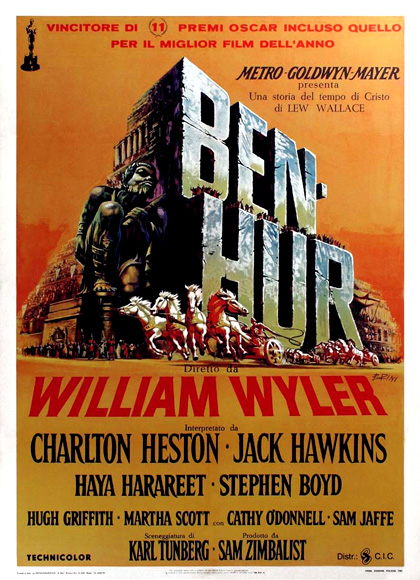 La corsa delle bighe
Nella proiezione di un film sono mostrati in rapida successione 24 fotogrammi al secondo. Man mano che la biga acquista velocità si giunge ad un momento in cui la ruota filmata sembra ferma. Tale stadio è noto come condizione stroboscopica e si realizza ogni volta che la velocità della ruota è tale che la posizione dei raggi è esattamente la stessa in due fotogrammi successivi (questo si verifica quando nel tempo intercorrente fra un fotogramma ed il successivo la ruota ha compiuto un giro completo su se stessa).
La corsa delle bighe
Tuttavia ad una velocità di rotazione appena inferiore a quella necessaria a realizzare la condizione  stroboscopica i raggi della ruota restano un po’ indietro fra un un fotogramma a l’altro e accumulano ritardi crescenti nei successivi fotogrammi, sicché la ruota sembra girare in direzione inversa nel film. Se la velocità di rotazione aumenta, si raggiunge la condizione stroboscopica e la ruota appare ferma; comincia poi a muoversi lentamente in avanti quando la velocità aumenta ulteriormente.
A che velocità corre la biga ?
Esercizio per casa
L’elastico che si scalda
Prendete un pezzo d’elastico di un certo spessore, allungatelo rapidamente ed appoggiatelo sulla vostra fronte: lo sentirete subito caldo! Questo fenomeno è tuttavia contrario alle nostre aspettative, poiché la rapida espansione di un gas di solito lo raffredda.

Perché l’elastico si comporta in modo opposto?
L’elastico che si scalda
Si deve notare che l’allungamento rapido di un elastico è un processo adiabatico in cui, cioè, non può avvenire alcuno scambio di calore con l’ambiente circostante a causa della rapidità della deformazione. Pertanto l’azione da noi eseguita per produrre l’allungamento va integralmente ad aumentare l’energia interna determinando così il riscaldamento dell’elastico. Invece quando un gas si espande rapidamente, il gas stesso si oppone alle forze molecolari attrattive prendendo l’energia necessaria dalla sua riserva interna; di conseguenza il gas si raffredda
r4
Sistema di punti materiali
y
p4
p2
p1
p5
p3
r1
x
z
y
p4
p2
r4
p1
p5
p3
r1
x
z
Sistema di punti materiali
DEFINIZIONE:
quantità di moto di un sistema
DEFINIZIONE:
Centro di Massa di un sistema
CM
Sistema di punti materiali
Dalla definizione data di CM, e dalla definizione di velocità, si ricava che:

 

“La quantità di moto di un sistema di punti materiali è pari a quella che spetterebbe al Centro di Massa del sistema se in esso fosse concentrata tutta la massa del sistema”

Dalla definizione di accelerazione si ricava che:
F21
F12
F21
F12= -
F31
F13= -
F41
F14= -
F23
F32= -
F43
F34= -
F53
F35= -
F24
F42
Sistema di punti materiali
Seconda legge di Newton 
per il corpo 1
Per il Terzo Principio della
dinamica:
y
p4
p2
p1
p5
p3
…………………………
x
z
Le forze interne sono a due a due uguali ed opposte !
Teorema del moto del centro di massa
sommando membro a membro tutte le equazioni
	ed utilizzando il terzo principio della dinamica:
attribuendo al centro 
di massa tutta la massa
del sistema
Teorema del moto del centro di massa
Queste equazioni  ci dicono che, se attribuiamo al centro di 
massa tutta la massa del sistema, la dinamica di questo punto è 
governata dalla 2° legge di Newton, scritta considerando solo 
le forze esterne (tutte) ed ignorando le forze interne.
Ad esempio, il moto del centro di massa
di una palla di cannone che esplode a metà 
della sua traiettoria è sempre parabolico, 
anche dopo l’esplosione.
Teorema di conservazione della quantità di moto
L’equazione                   è particolarmente utile quando la risultante delle forze esterne è nulla. Ad esempio, per un sistema isolato, ciascuna delle Forze esterne è nulla (Fest1= Fest2=… =Festn=0).
In un sistema isolato, od un sistema tale che la risultante delle forze  esterne sia nulla, la quantità di moto si conserva.
L’equazione di Bernoulli
(2)
(2’)
altezza geometrica
altezza piezometrica
altezza di arresto